Stadsklassen Brussel
Maandag 12 maart
Vertrek, ontdekkingstocht,             VRT-bezoek en avondactiviteit
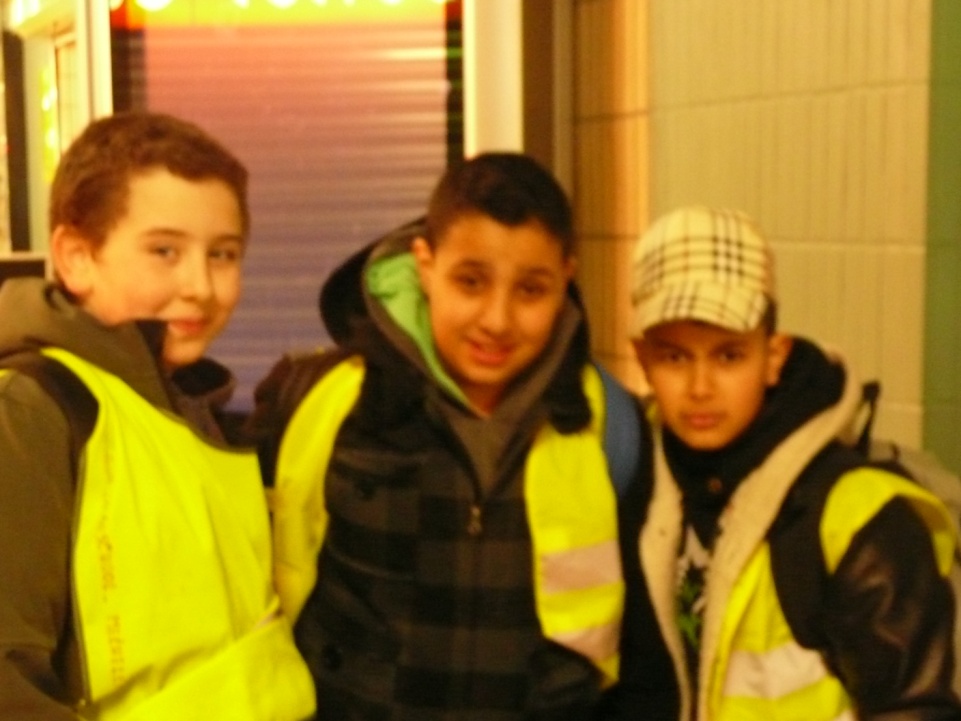 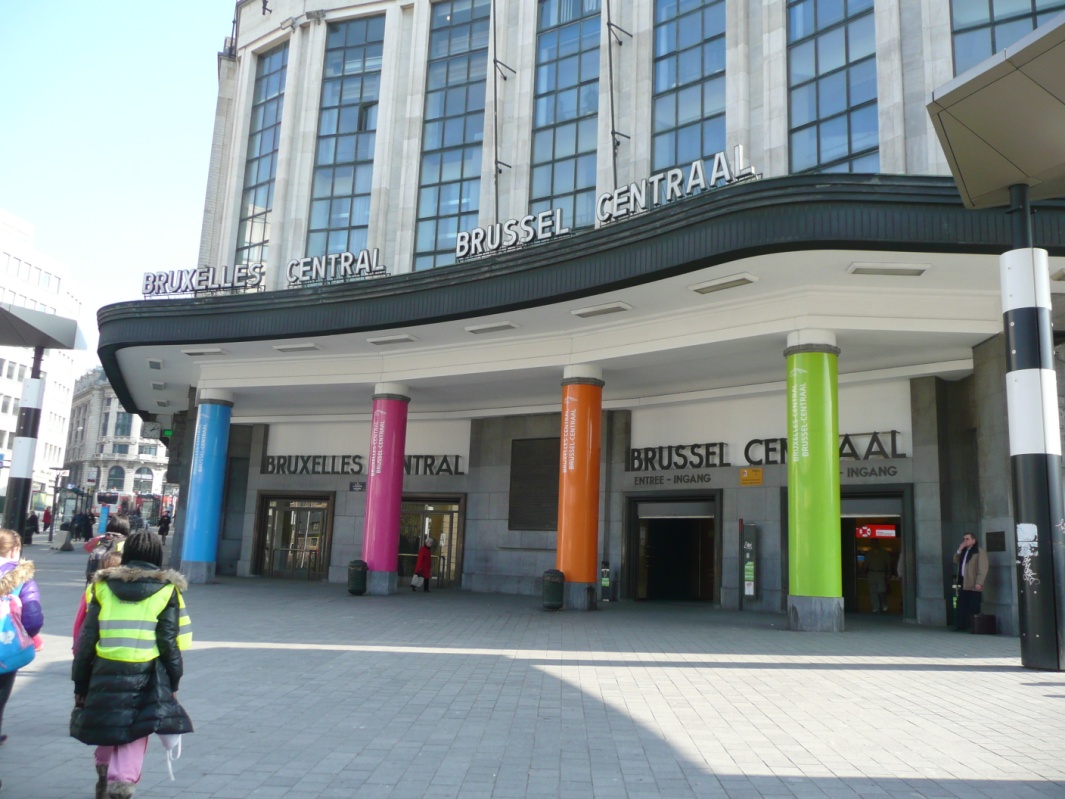 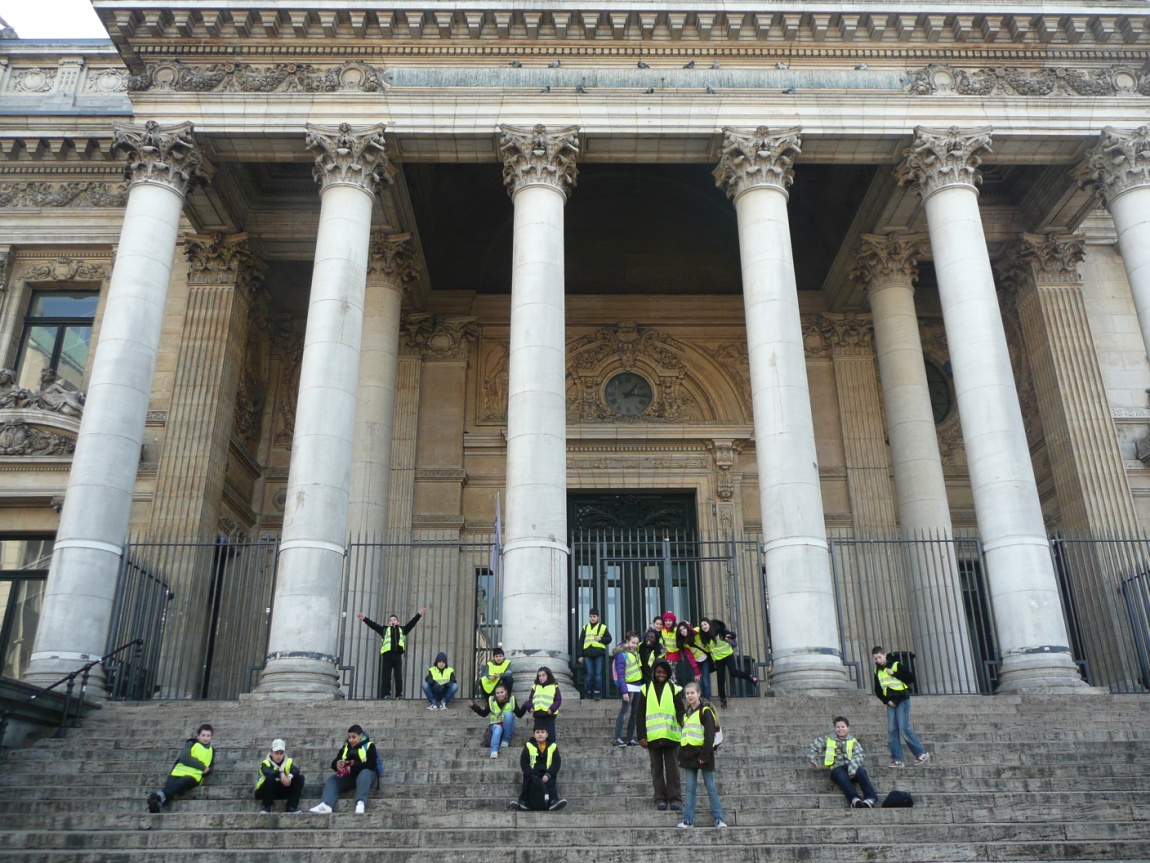 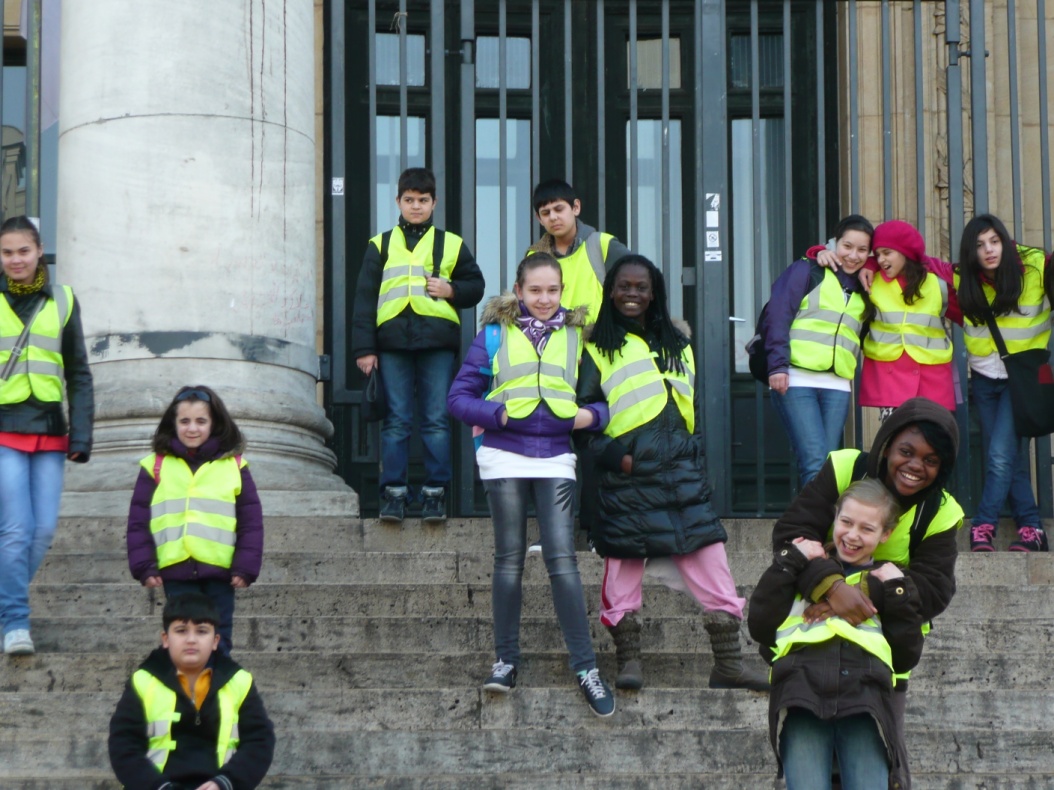 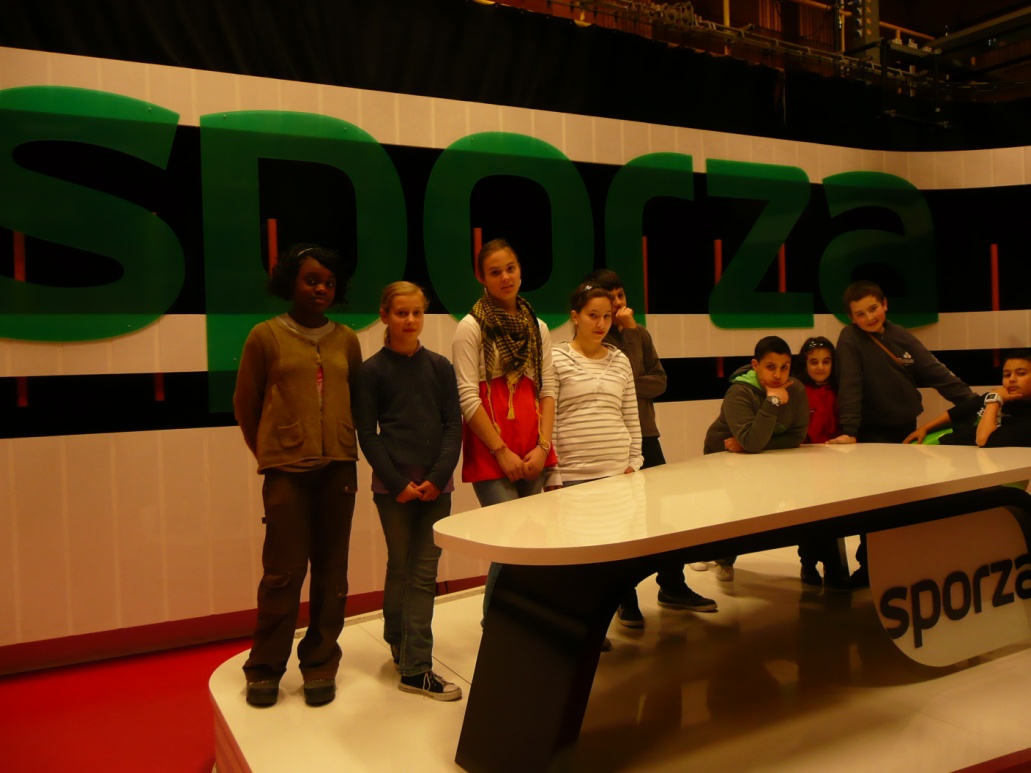 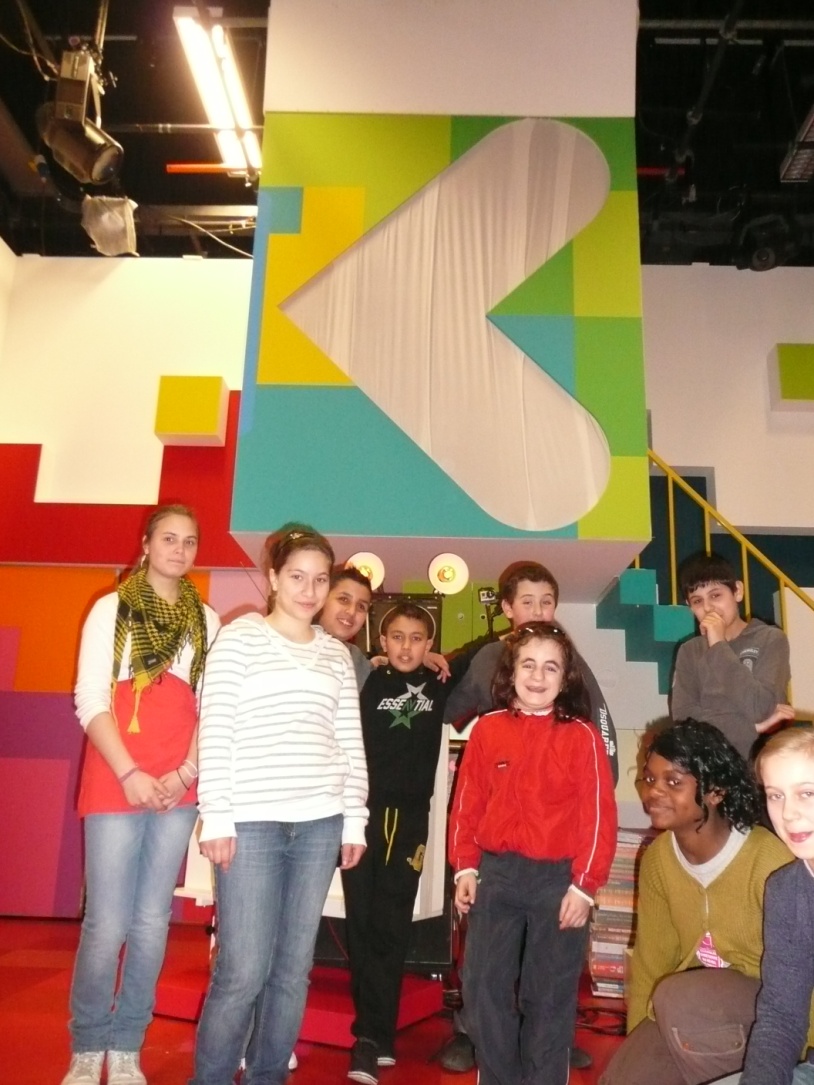 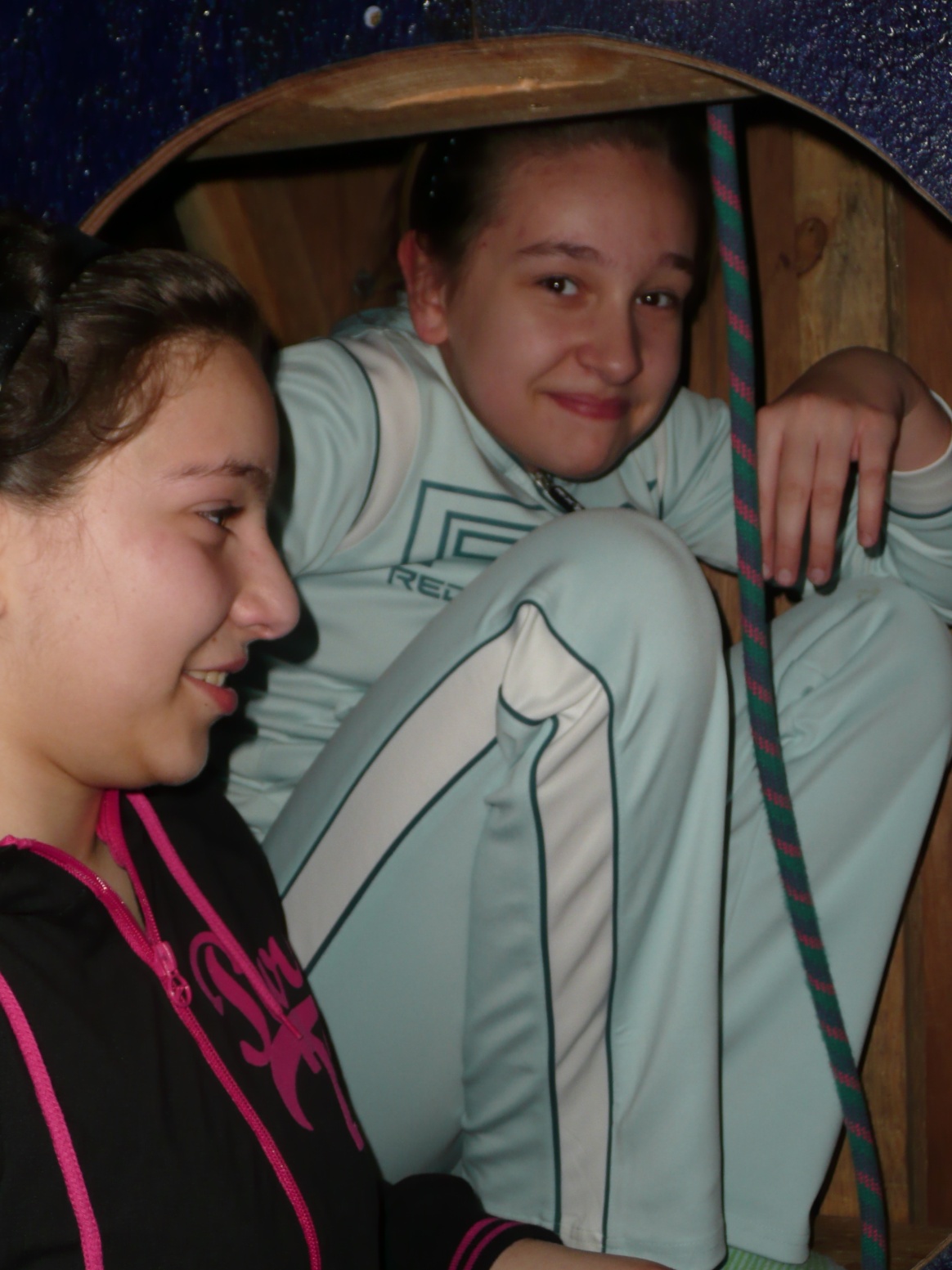 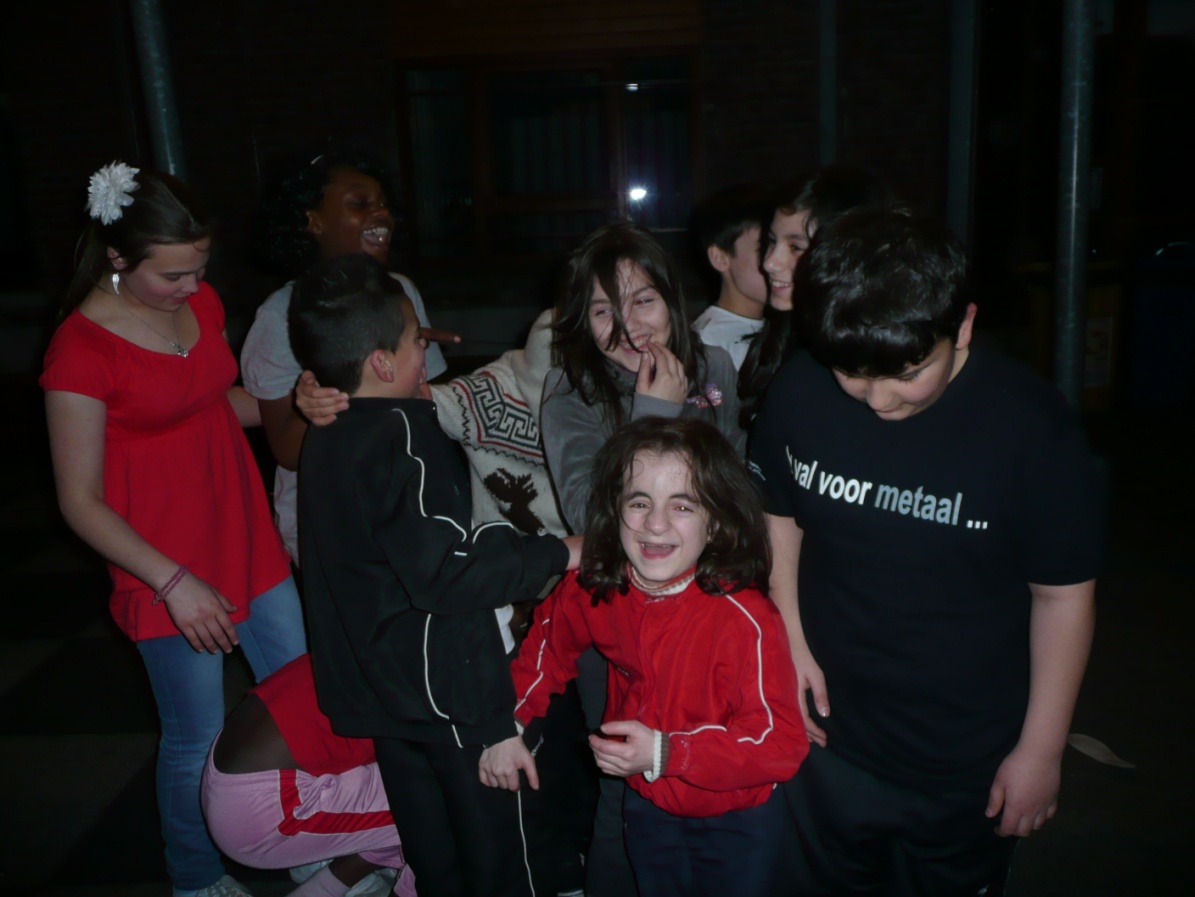 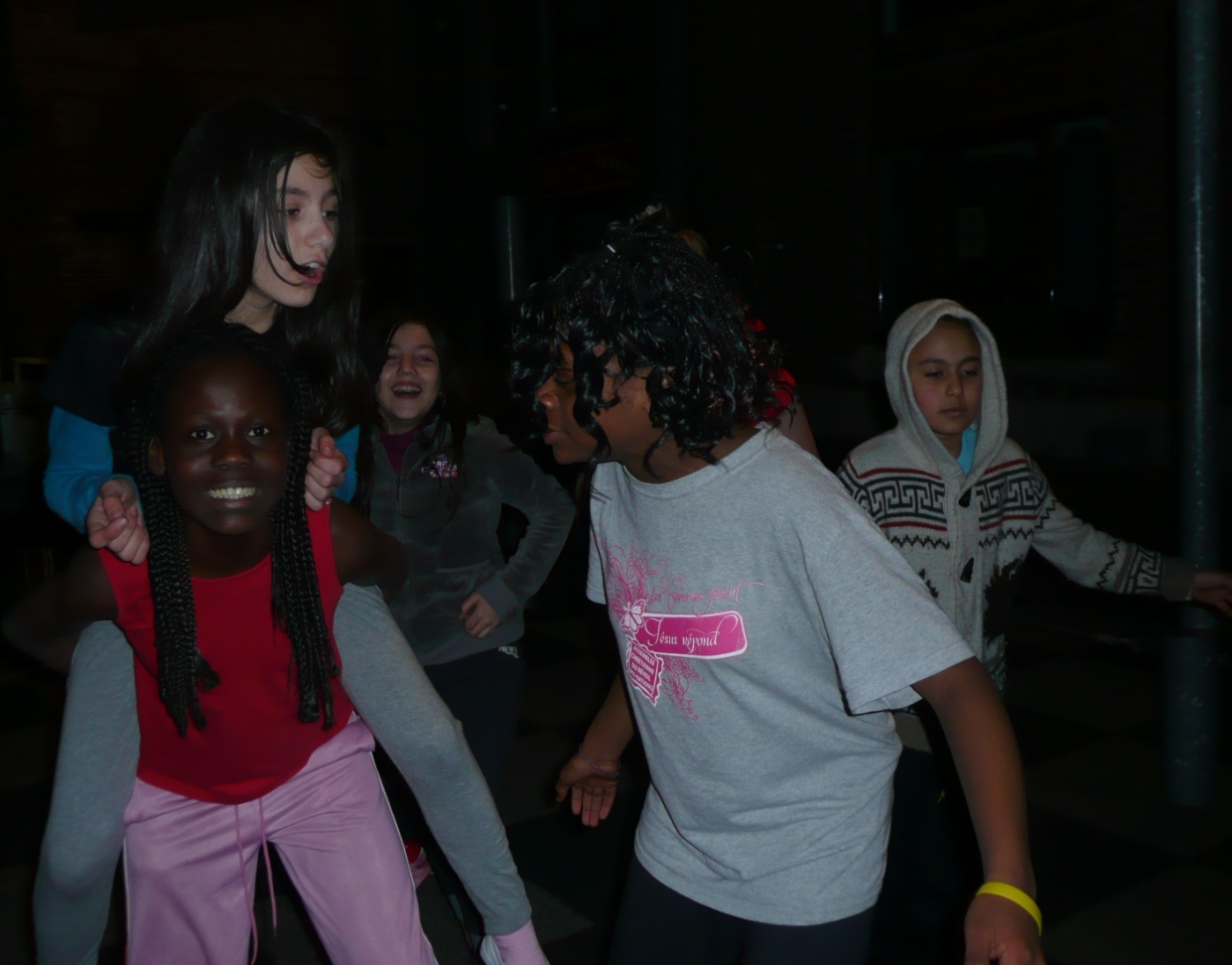 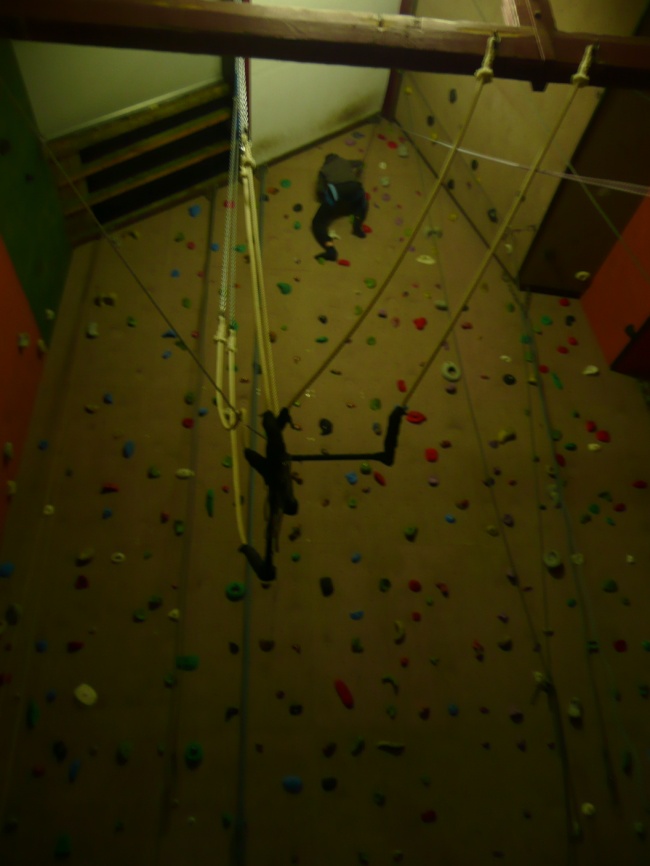 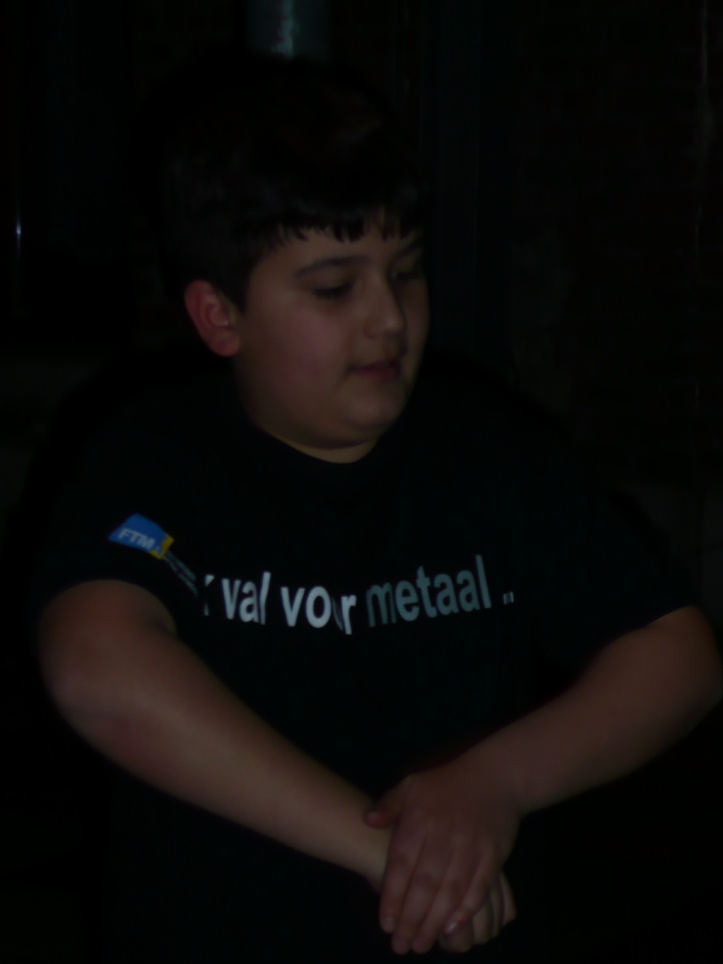 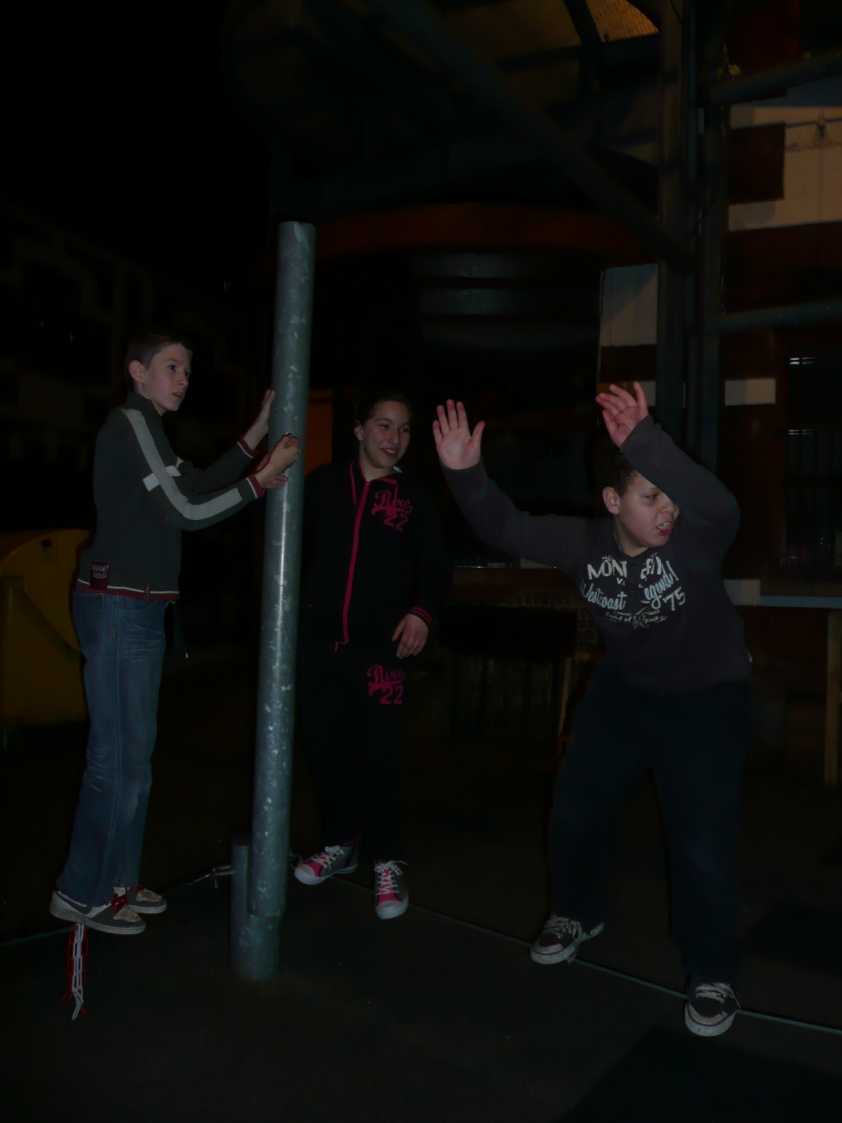 DE BV- OLÉ OLÉ
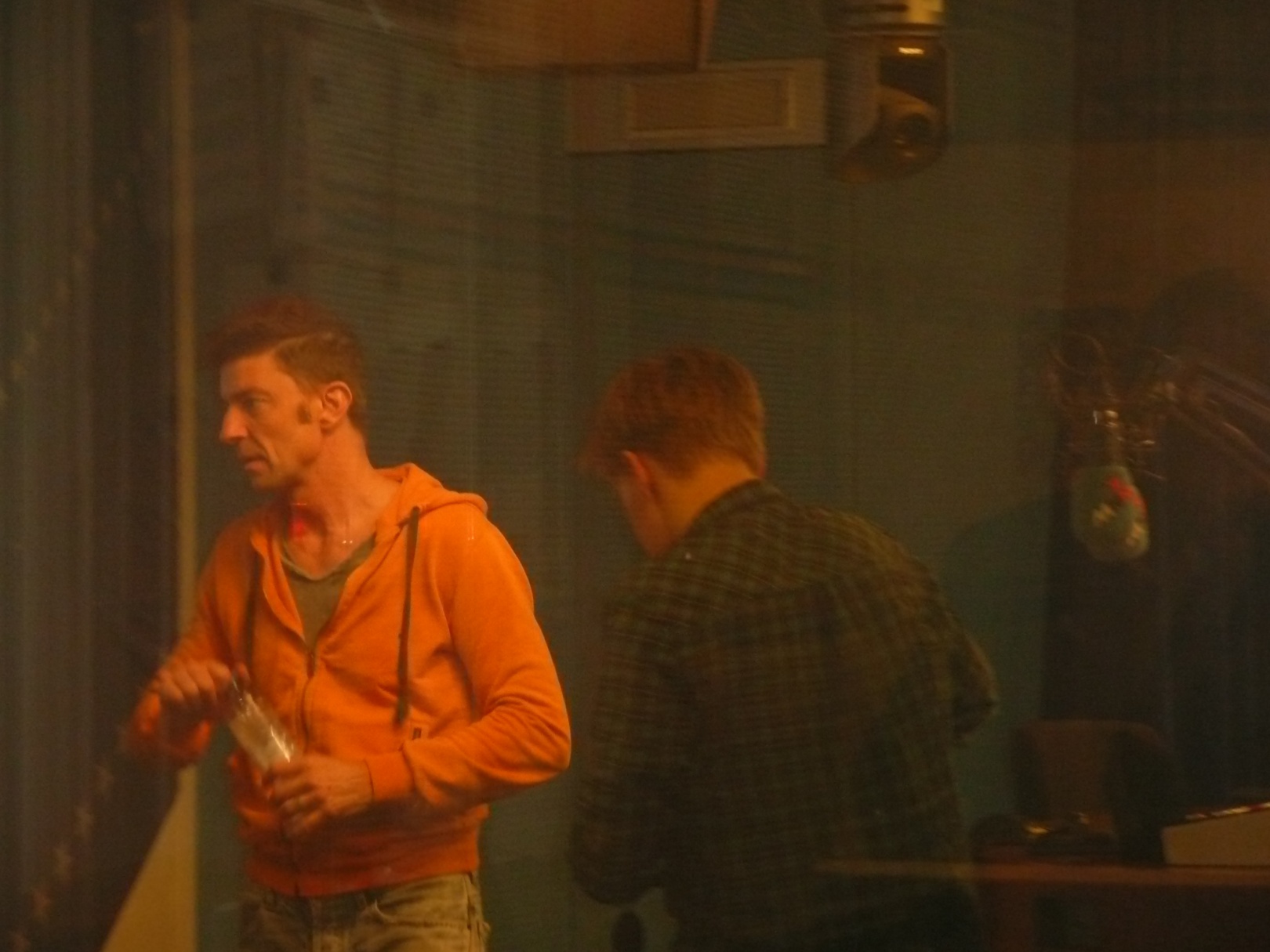